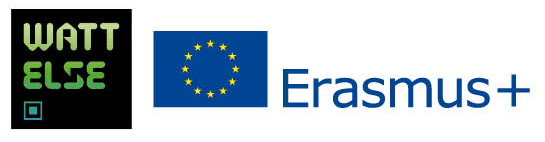 WATT ELSE - NETWORK FOR A DYNAMIC ACTORS INVOLVED IN THE TRANSITION OF COMPETENCES IN THE ENERGY FIELD FACING LEARNING CHALLENGES IN EUROPE
Transnational Meeting TM#1   Belfort – France, 
October 17th 2019
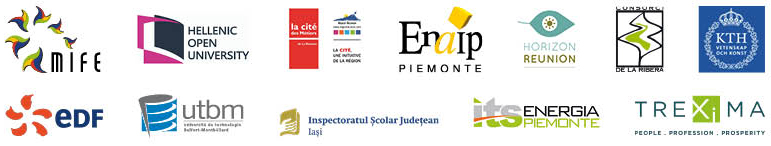 2019-1-FR01-KA202-062503
1/15
Obiectivele proiectului
Pentru domeniul universitar, preuniversitar și organizațiile de training profesional 
Adaptarea la nevoile firmei
Descoperirea de locuri de muncă și noi competențe în domeniul energetic 
Atragerea tinerilor către domeniul energetic
Obiectivele proiectului
Pentru firme

Anticiparea modificării locurilor de muncă din domeniul energiei
Atragerea persoanelor talentate în acest domeniu
Crearea de legături  între diferite firme europene din domeniul energiei și universități
Obiectivele proiectului
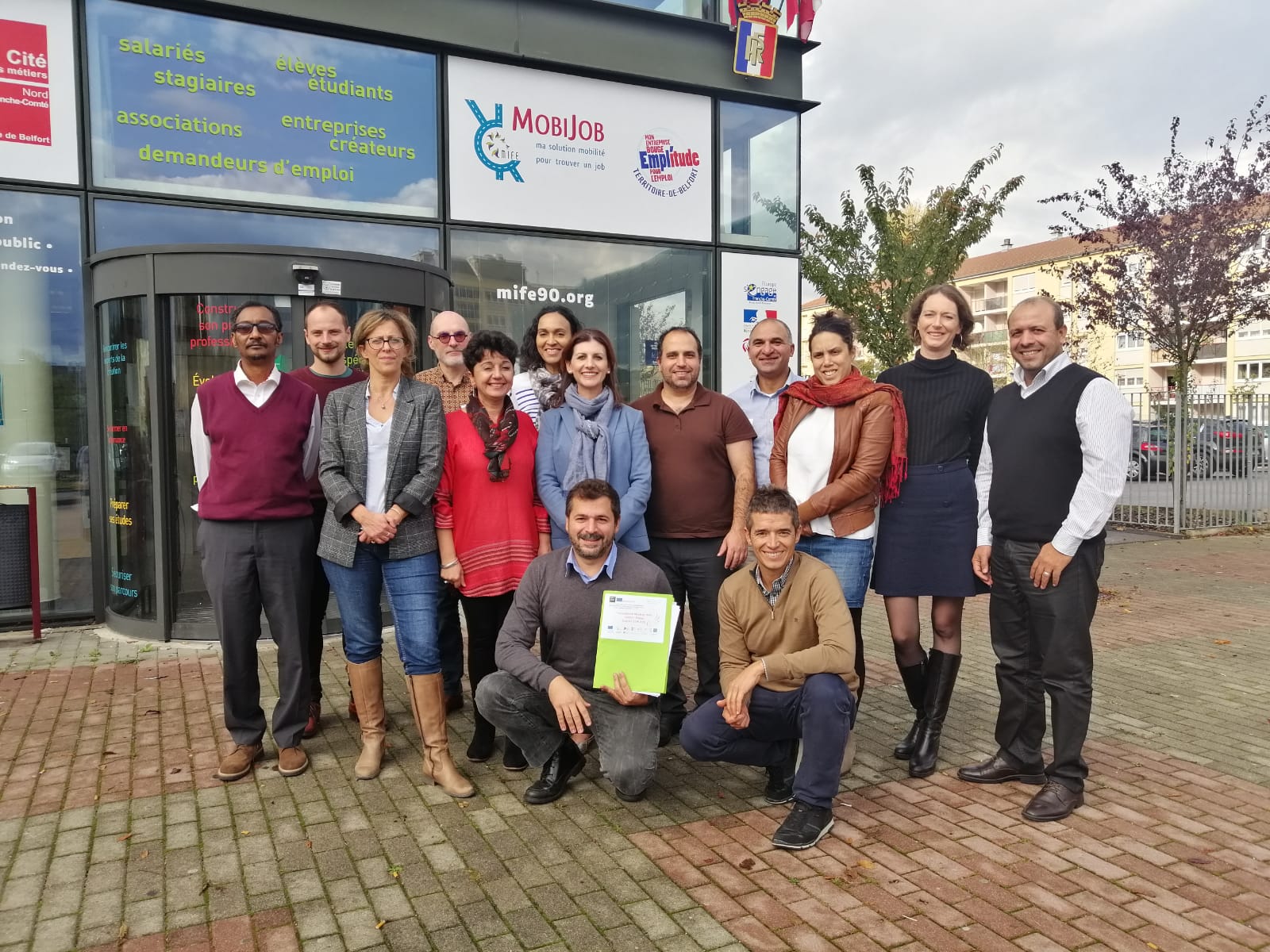 Pentru organizații publice

Stabilirea de politici publice pentru a asigura o dinamică a resurselor umane în domeniul energetic
Obiectivele proiectului
Pentru colaboratorii și partenerii europeni

Adoptarea metodologiei Uniunii Europene cu privire la managementul proiectelor
Cunoașterea aprofundată a evoluției locurilor de muncă în vederea asigurării unei mai bune inserții sociale 
Crearea unei hărți la nivel european a locurilor de muncă și a competențelor din domeniul energetic
Rezultate estimate
Fiecare partener va asigura

O diagnoză a locurilor de muncă din domeniul energetic al regiunii 
O descriere a competențelor profesionale a joburilor din domeniul energetic al regiunii
Organizarea unei conferințe cu persoane competente din domeniul public, privat, al sindicatelor, universitar, preuniversitar și al organizațiilor de formare profesională
Diseminarea informațiilor
MIFE of Territory of Belfort  Coordonator proiect Erasmus+ WATT ELSE
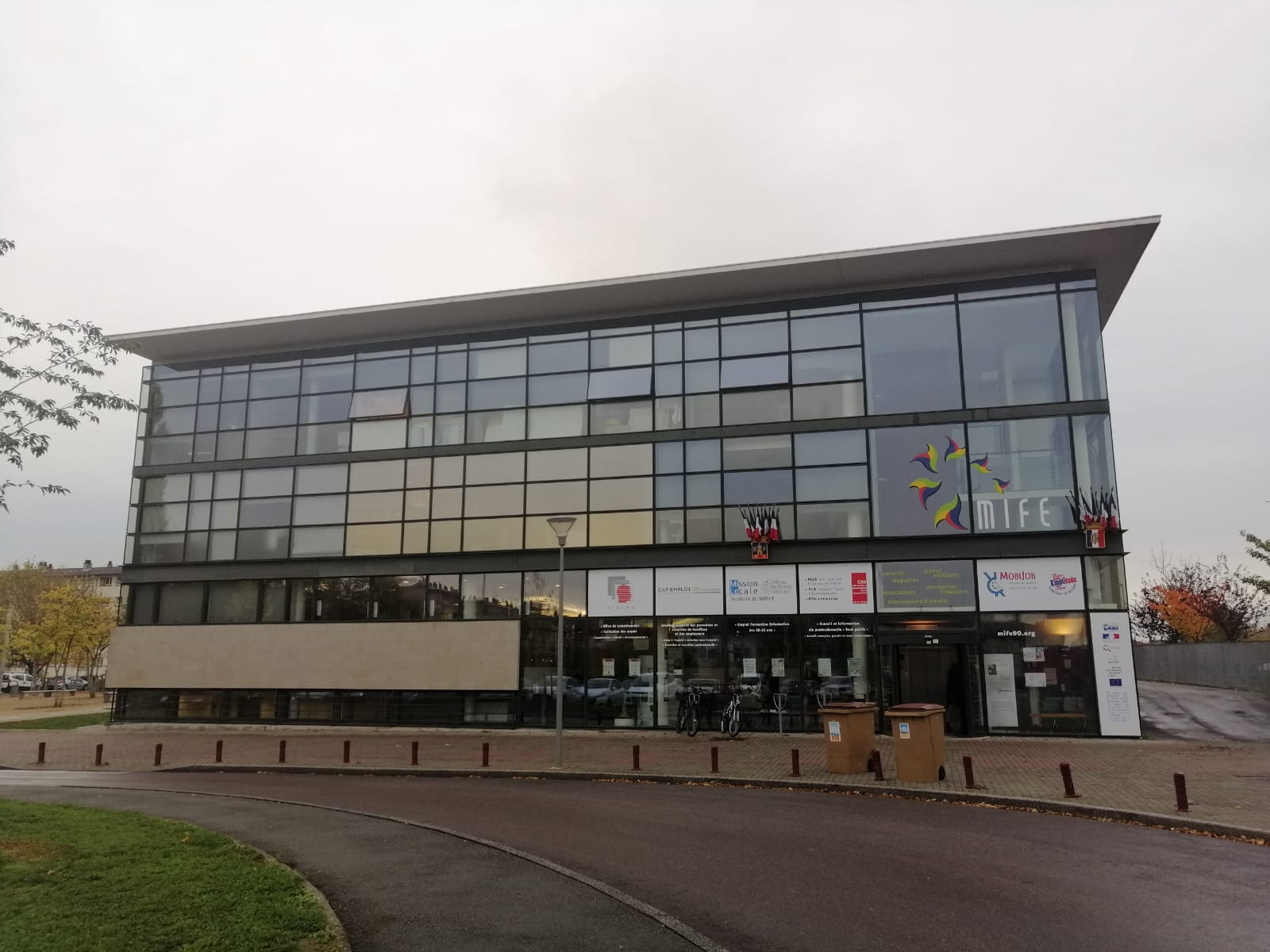 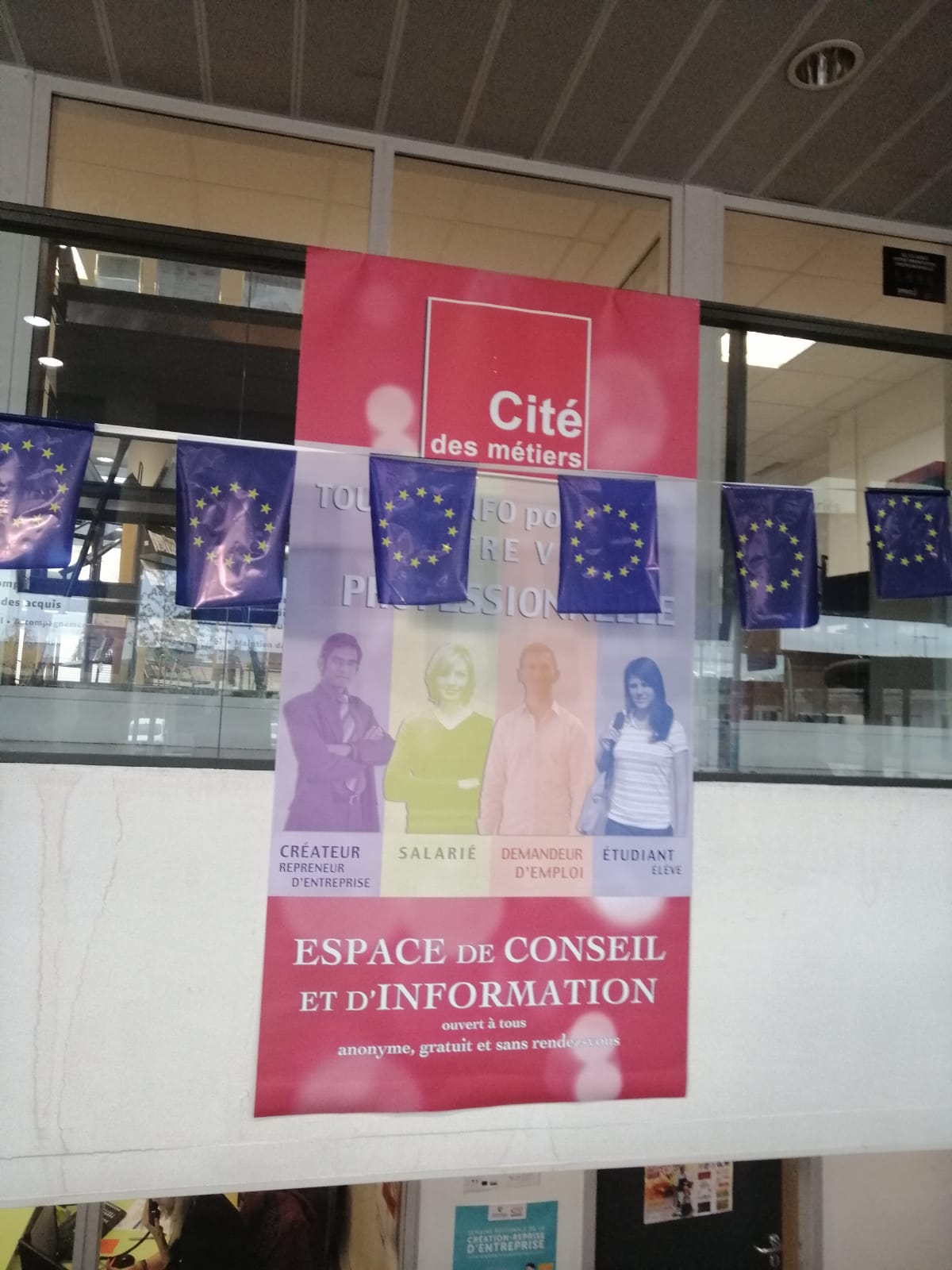 12 parteneri din 7 țări
MIFE of Territory of Belfort, Franța – Coordonator
Cite des Metiers, La Reunion, Franța
Consorci de la Ribera, Spania
EDF – Electricity of France
EnAIP – Ente Acli Instrutzione Profesionale Piemonte, Italia
HOU – Hellenic Open University, Grecia
Horizon Reunion (SPL – Local public company)
ISJ – Inspectoratul Școlar Județean Iași, România
ITS Energie Piemonte, Italia
KTH – (royal university), Suedia
TREXIMA, Slovacia
UTBM – University of Technology Belfort – Montbeliard, Franța
Programul primei întâlniri de proiect de la Belfort
Miercuri, 16 oct 2019
Deschiderea oficială
Prezentarea fiecărui partener
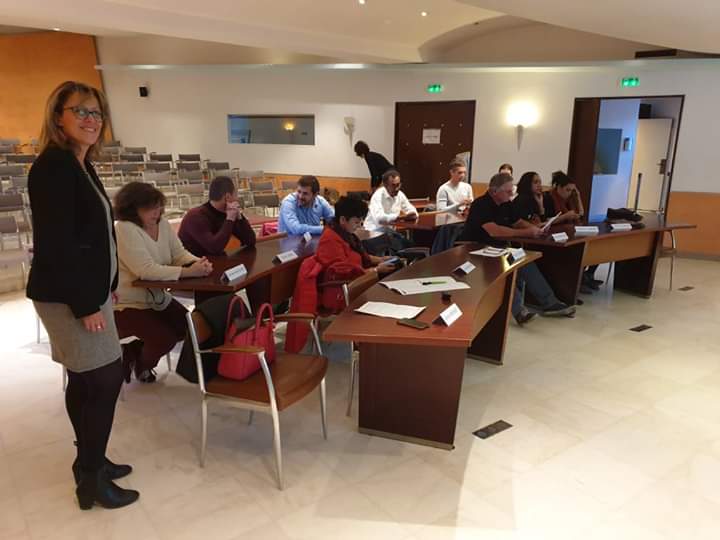 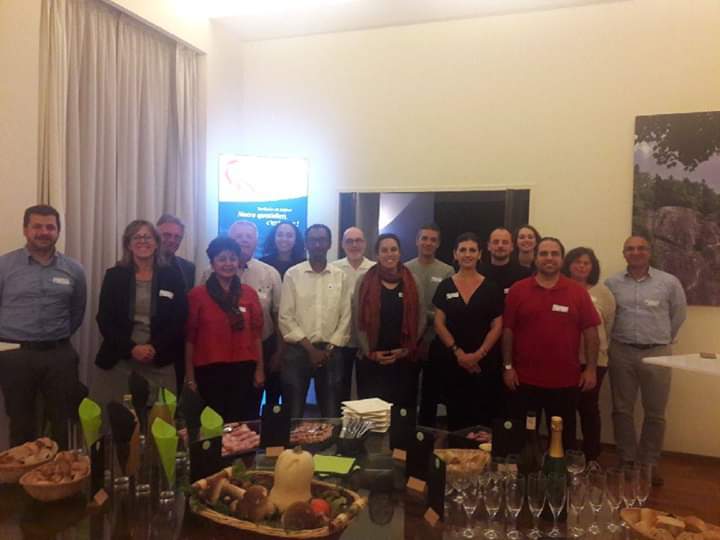 Programul primei întâlniri de proiect de la Belfort
Joi, 17 oct 2019

Prezentarea contextului economic – social al fiecărei țări / regiuni
Prezentarea datelor legate de energie din fiecare țară / regiune
Vizită la UTBM (University of Technology Belfort)
Forum și conferința WATT ELSE la UTBM
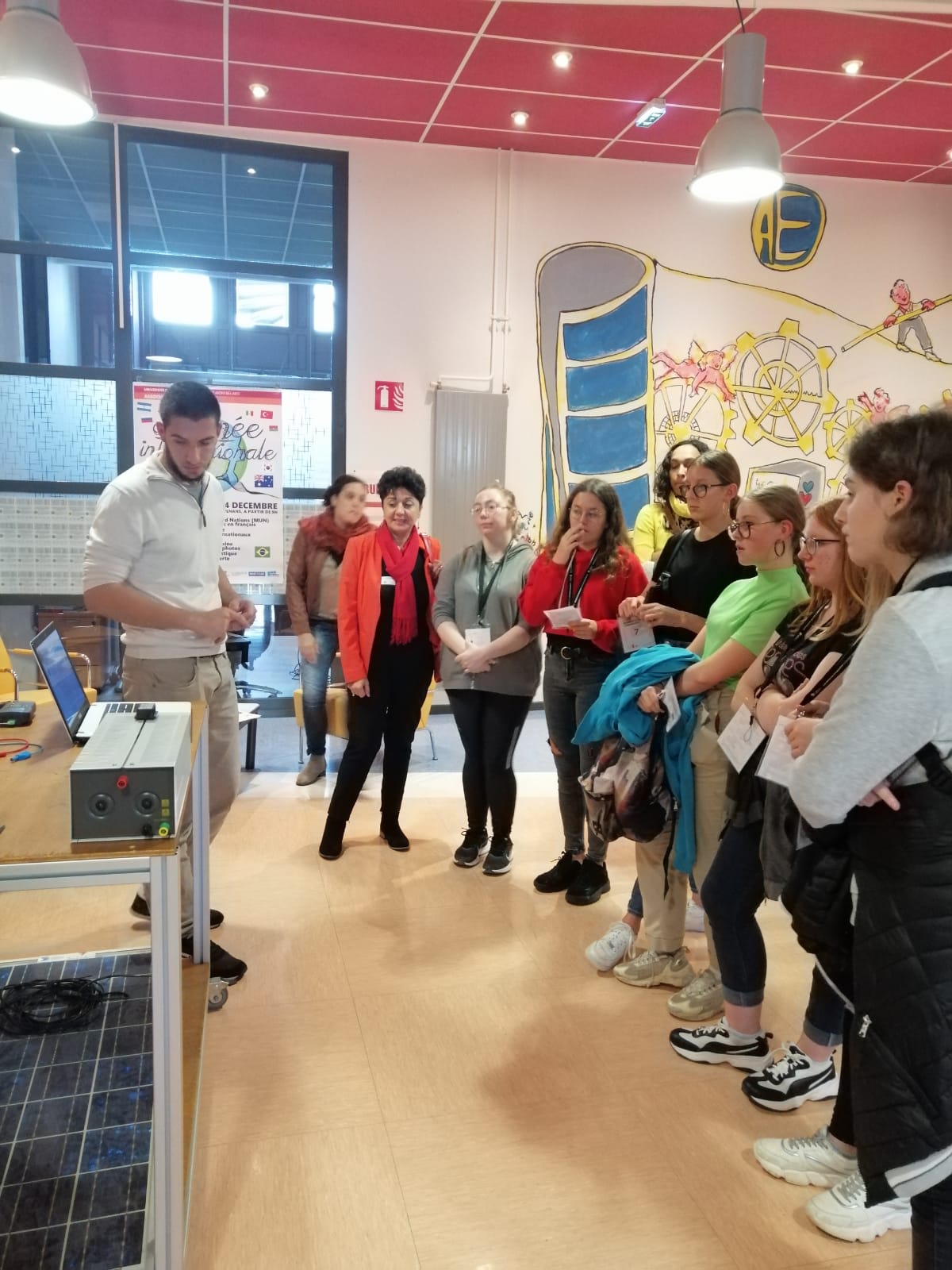 Programul primei întâlniri de proiect de la Belfort
Vineri, 18 oct 2019
Stabilirea obiectivelor pentru următoarea întâlnire din Ianuarie 2020 de la Bratislava
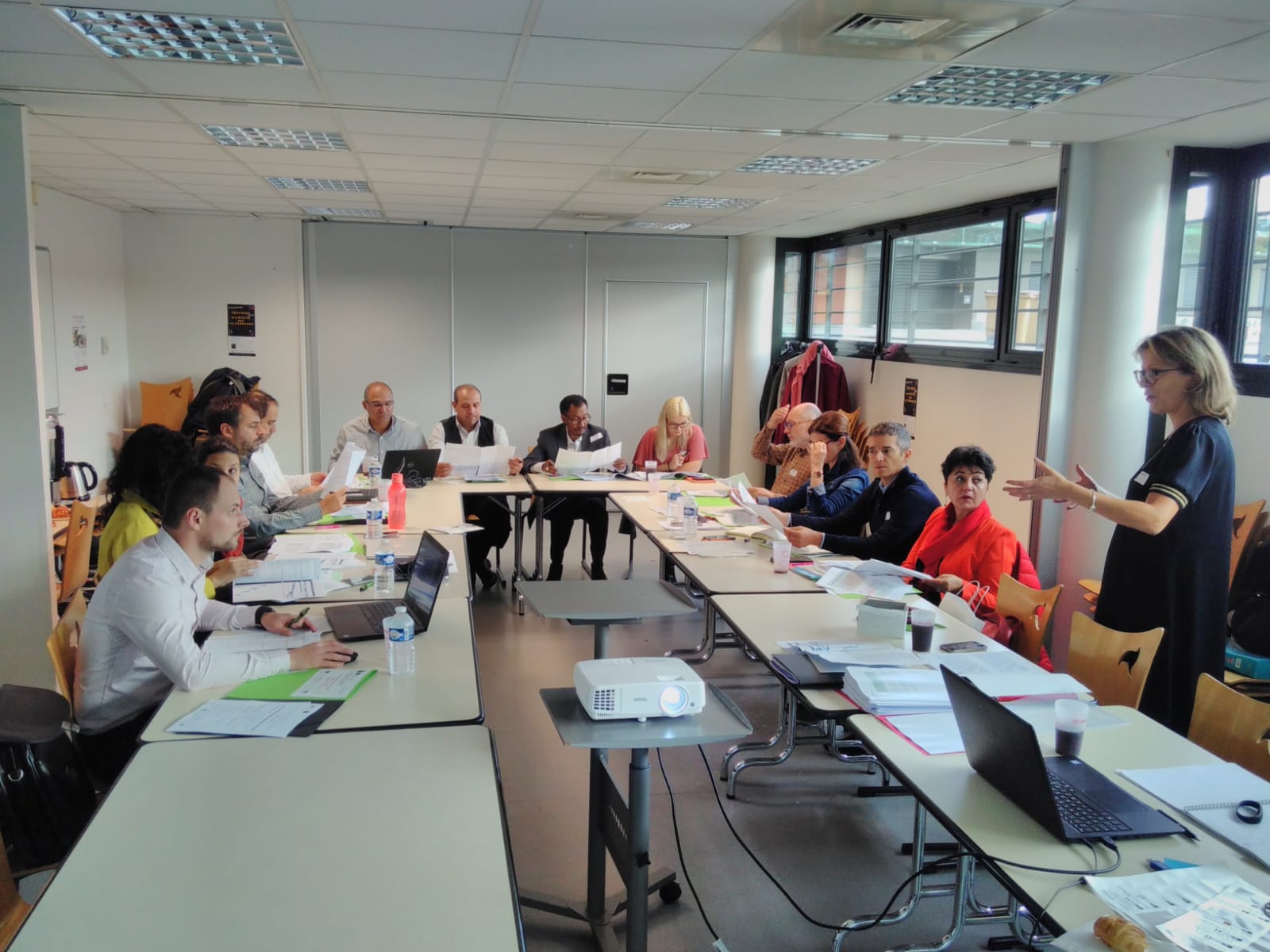 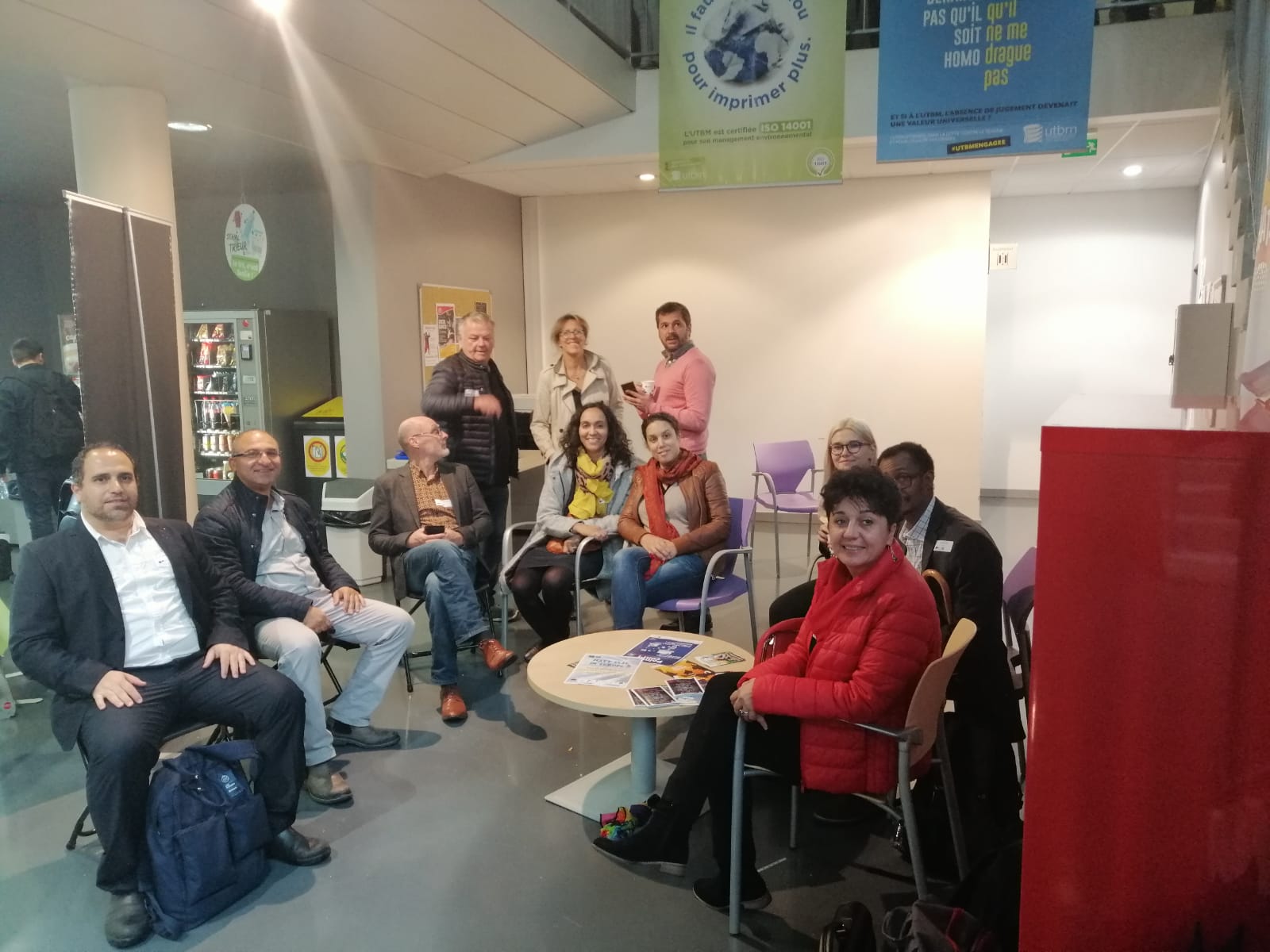 Belfort Regiunea Bourgogne-Franche-Comte
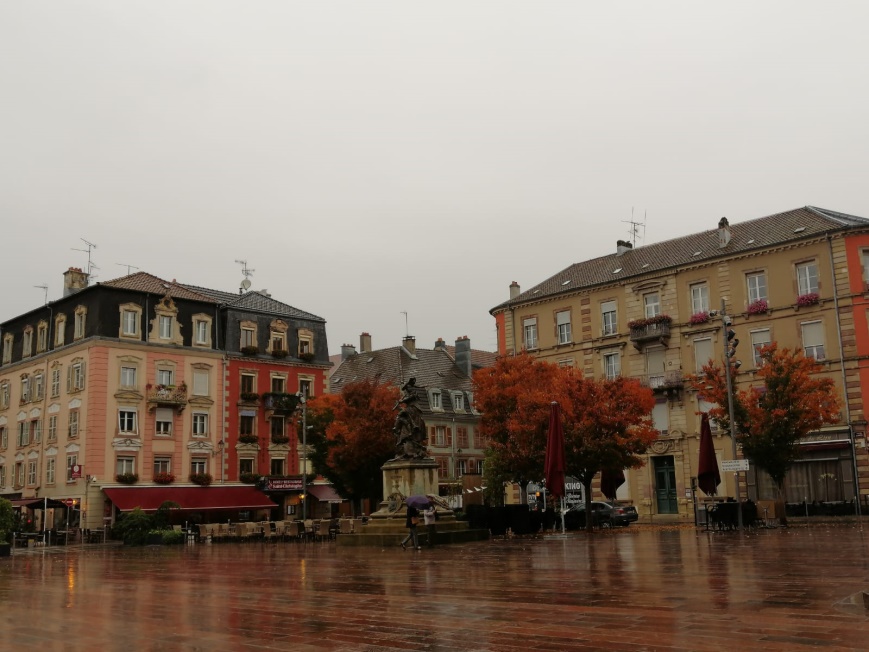 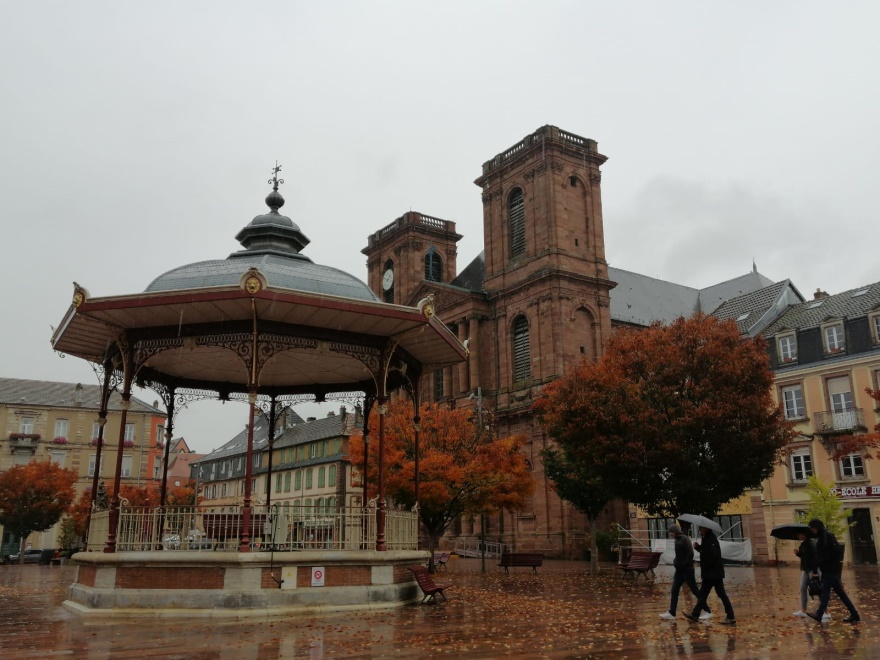 Belfort Regiunea Bourgogne-Franche-Comte
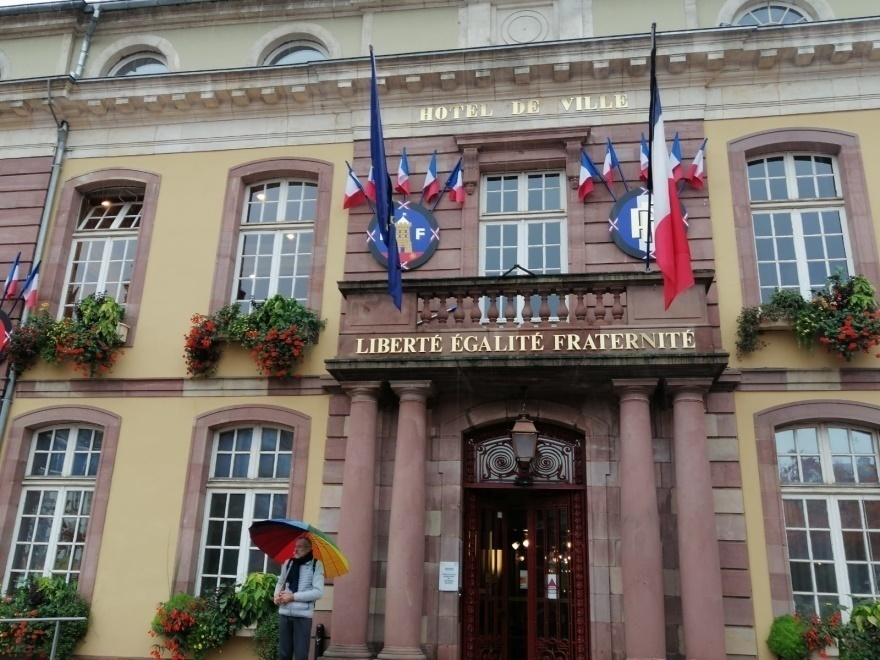 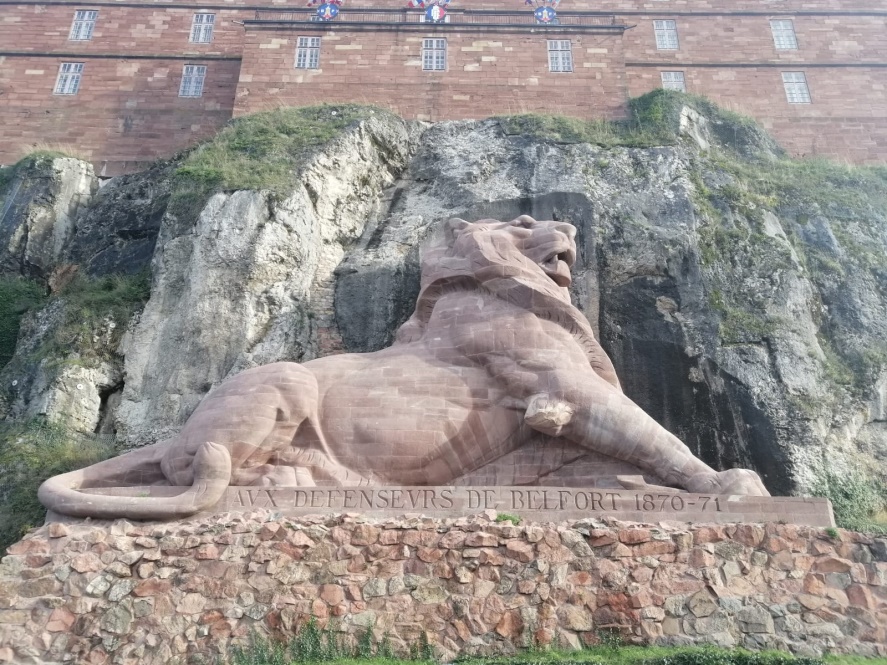 Participant: inspector școlar pentru Biologie  prof. Lorela Caradan